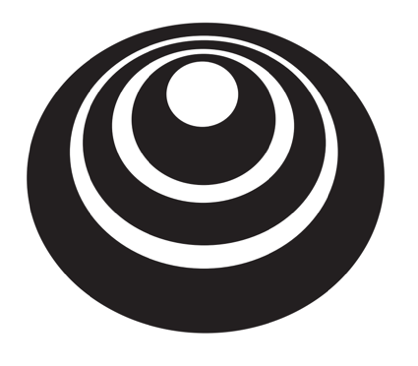 Setting up your goal
Satisficing and
optimizing metrics
deeplearning.ai
Another cat classification example